Проект уровневого профессионального стандарта педагога и модель Национальной системы учительского роста (НСУР)
Ниякина Алла Анатольевна, 
начальник отдела  организационно-кадровой и правовой работы ДОО ТО
август, 2017
Требования к образованию и обучению
Учитель: высшее образование или среднее профессиональное образование в рамках укрупненных групп направлений подготовки высшего образования и специальностей среднего профессионального образования "Образование и педагогические науки" или в области, соответствующей преподаваемому предмету, либо высшее образование или среднее профессиональное образование и дополнительное профессиональное образование по направлению деятельности в образовательной организации

	Воспитатель: высшее образование или среднее профессиональное образование в рамках укрупненных групп направлений подготовки высшего образования и специальностей среднего профессионального образования "Образование и педагогические науки" либо высшее образование или среднее профессиональное образование и дополнительное профессиональное образование по направлению деятельности в образовательной организации
[Speaker Notes: До 2020 года: прием новых сотрудников только с  образованием в соответствии требованиями стандарта; сотрудники, которые уже долго и качественно работаю, но не имеют указанного образования – отправлять на дополнительное профессиональное образование. В сметах организаций – на переподготовку. В области в 2017 году 2,5 мил. руб. выделены на дополнительное профессиональное образование педагогических работников по двум направлениям: выполнение трудовых функций, связанных с работой с детьми с ограниченными возможностями здоровья (50 чел.) и без педагогического образования (50 чел.)]
ФГОС ВО по направлениям бакалавриата и магистратуры
ОБРАЗОВАНИЕ И ПЕДАГОГИЧЕСКИЕ НАУКИ
ФГОС СПО по направлениям подготовки
ОБРАЗОВАНИЕ И ПЕДАГОГИЧЕСКИЕ НАУКИ
Ответственность за неприменение профстандарта
ст. 5.27 КоАП РФ «Нарушение трудового законодательства и иных нормативных правовых актов, содержащих нормы трудового права»
 
за однократное нарушение: предупреждение или административный штраф на должностных лиц в размере от 1 000 до 5 000 руб., 
    для юридических лиц от 30 000 до 50 000 руб.

при повторном нарушении: на должностных лиц в размере от 10 000 до 20 000 руб. или дисквалификация на срок от 1 до 3 лет, 
    для юридических лиц штраф увеличивается до 50 000 –                                                                                                70 000 руб.
[Speaker Notes: Установлена ст. 5.27 Кодекса об административных правонарушениях: В соответствии с положениями статьи ответственность за однократное нарушение установлена в виде предупреждения или наложения административного штрафа на должностных лиц в размере от 1 000 до 5 000 руб., а для юридических лиц от 30 000 до 50 000 руб. При повторном нарушении на должностных лиц может быть наложен штраф в размере от 10 000 до 20 000 руб. или дисквалификация на срок от 1 до 3 лет. Для юридических лиц штраф увеличивается до 50 000 – 70 000 руб.]
Уровневый профессиональный стандарт педагога
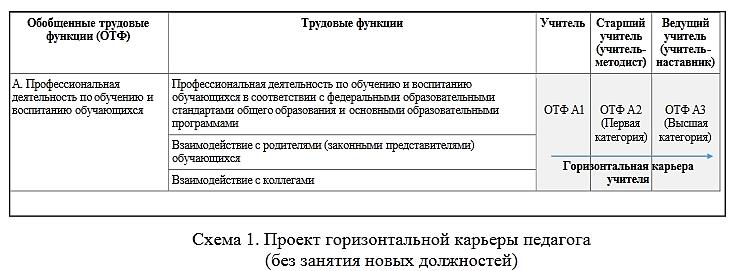 [Speaker Notes: Помимо тех изменений, которые уже нормативно закреплены (уточнённое название и требование к образованию учителя, воспитателя), с 6 июля 2017 года по 20 августа 2017 года на сайте стандартпедагога.рф. было организовано обсуждение проекта уровневого профессионального стандарта педагога и модели Национальной системы учительского роста (НСУР)]
Уровневый профессиональный стандарт педагога
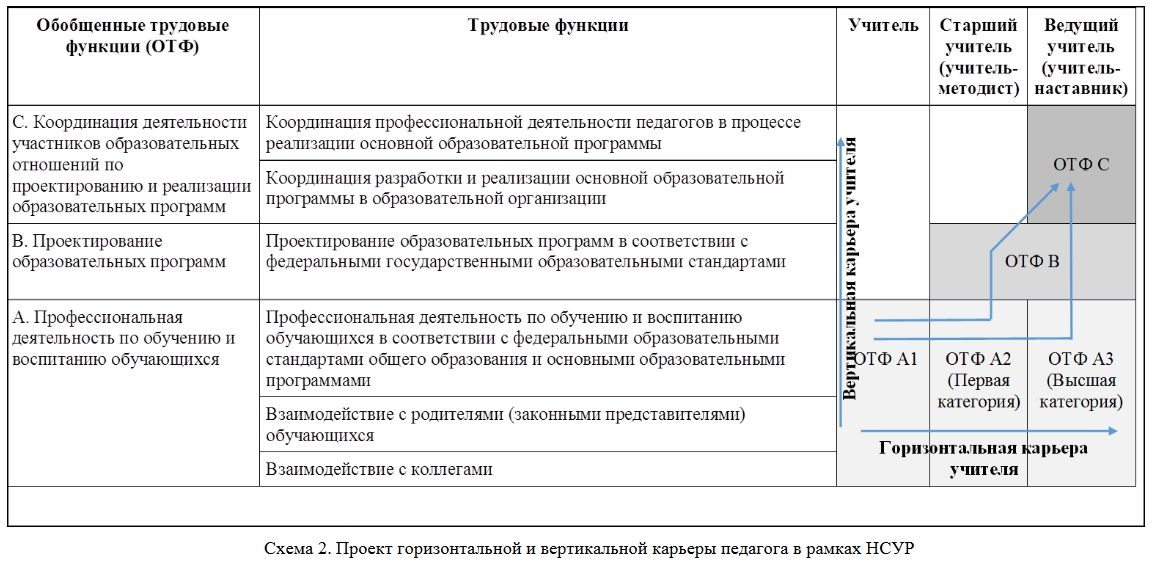 Уровневый профессиональный стандарт педагога
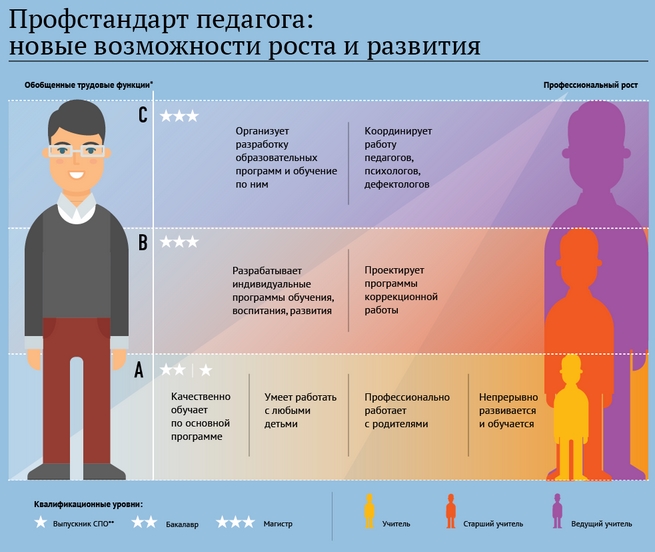 Обсуждение проекта уровневого профессионального стандарта педагога и модели Национальной системы учительского роста (НСУР) на http://стандартпедагога.рф/theme.php?id=2
[Speaker Notes: Уровень образования
Демонстрируемый уровень профессиональных компетенций
Достигнутые результаты в обучении и воспитании детей]
Концептуальные предложения формирования НСУР
Проект-схема  новой модели аттестации
Соотношение гарантированной заработной платы 
и стимулирующих выплат
[Speaker Notes: В целях реализации Майских указов Президента Российской Федерации в части обеспечения соотношения гарантированной части заработной платы и стимулирующих выплат 70% на 30% Департаментом общего образования Томской области был проведен анализ структуры заработной платы педагогических работников общеобразовательных учреждений Томской области за последние 2 года (2015-2016 года). Структура заработной платы в 2017 году спрогнозирована с учетом изменений, утвержденных постановлением Администрации Томской области от 18.01.2017 №7а «О внесении изменений в отдельные постановления Администрации Томской области». На основании проведенного анализа можно сделать следующие выводы: 
Доля гарантированной части заработной платы в течение трех лет увеличивается. Соотношение гарантированной заработной платы и стимулирующих выплат составляет:
В 2015 году: 39,8%  и 60,2%;
В 2016 году: 49,6% и 50,4%;
В 2017 году: 51,1% и 48,9%.
Задачи: 
дальнейшее увеличение доли окладной части в ЗП не ниже 70 процентов 
Выстраивание взаимосвязи СОТ с повышением качества предоставления государственных (муниципальных) услуг.]
Федеральный Закон «О независимой оценке квалификации» 
от 3 июля 2016 г., № 238
ВСТУПИЛ В СИЛУ 
С 1 ЯНВАРЯ 2017
Система оценки квалификации:
Национальный Совет при Президенте РФ
Национальное Агентство развития квалификаций
Совет по профессиональным квалификациям
Независимые центры оценки квалификации
Работодатели и соискатели
Профессиональный стандарт - нормативный документ, определяющий требования к выполнению работниками трудовых функций и необходимым для этого компетенциям
Сертификация - процедура подтверждения независимым компетентным органом соответствия квалификации требованиям профессиональных стандартов, осуществляющаяся через комплексную и объективную оценку квалификации
Квалификация - готовность работника к качественному выполнению конкретных функций в рамках определенного вида трудовой деятельности
[Speaker Notes: Настоящий Федеральный закон устанавливает правовые и организационные основы и порядок проведения независимой оценки квалификации работников или лиц, претендующих на осуществление определенного вида трудовой деятельности, а также определяет правовое положение, права и обязанности участников такой независимой оценки квалификации.

3) ст.2 независимая оценка квалификации работников или лиц, претендующих на осуществление определенного вида трудовой деятельности (далее - независимая оценка квалификации), - процедура подтверждения соответствия квалификации соискателя положениям профессионального стандарта или квалификационным требованиям, установленным федеральными законами и иными нормативными правовыми актами Российской Федерации (далее - требования к квалификации), проведенная центром оценки квалификаций в соответствии с настоящим Федеральным законом;
- выдают свидетельство о квалификации
Настоящий Федеральный закон вступает в силу с 1 января 2017 года.]
«Дорожная карта»
ПРИКАЗМИНОБРНАУКИ РОССИИ от 26.07.2017 № 703
[Speaker Notes: Плана мероприятий («дорожной карты») Министерстваобразования и науки Российской Федерации по формированию и введениюнациональной системы учительского роста]
[Speaker Notes: Значительно выше средней по области:]
[Speaker Notes: Показатели и по образованию и по наличию квалификационной категории значительно ниже, чем у педагогических работников системы дополнительного образования. Значительно выше областного показателя: Тегульдетский, Бакчарский, Кедровый, Колпашевский]